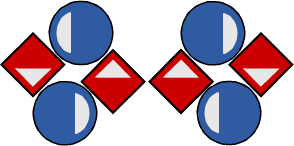 Modul 1 	Vytváříme vzory
Bádání 2	Opakování a střídání
Aktivita 1.2.1 
Vzory s opakováním
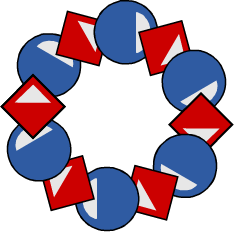 1
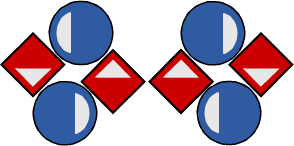 Modul 1    Bádání 2    Aktivita 1.2.1
Vzory s opakováním
Otevři projekt 13-Vzory opakuj
						- když jsi online, Ulož jako kopii a k názvu projektu připiš svoje jméno
						- když jsi off-line, Ulož do svého počítače a k názvu připiš svoje jméno
Klikni na připravený scénář dopředu-otoč se-otiskni se … znovu a znovu:

Jaký nejmenší počet kliknutí jsi potřeboval, aby vzniklúplný vzor?
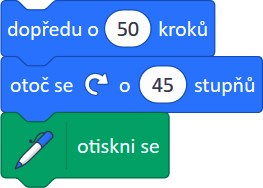 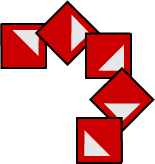 2
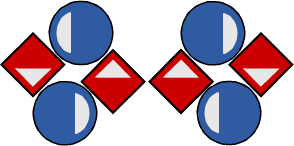 Modul 1    Bádání 2    Aktivita 1.2.1
Vzory s opakováním
Přidej k tomuto scénáři blok opakuj _ krát.







Najdi nejmenší potřebný počet opakování, aby vznikl úplný vzor (dokud se dlaždice nedostane zpět na začátek).
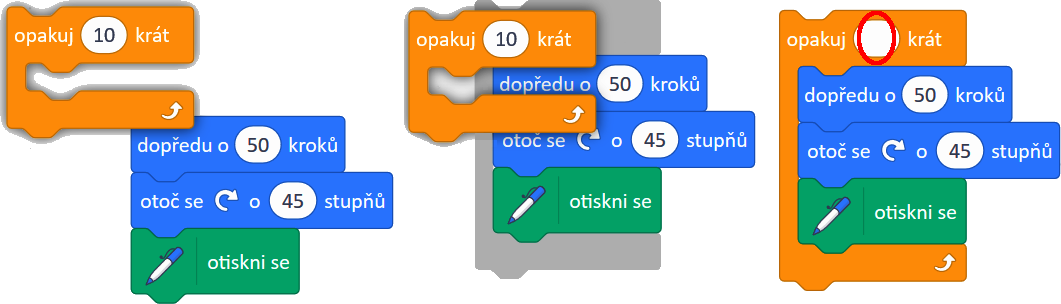 3
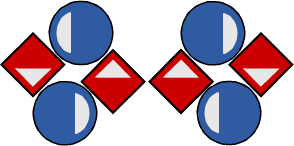 Modul 1    Bádání 2    Aktivita 1.2.1
Vzory s opakováním
Zduplikuj svůj scénářa změň v něm hodnoty.




Zkoumej různé vstupní hodnoty v blocích opakuj a otoč se a vytvoř další zajímavé vzory.
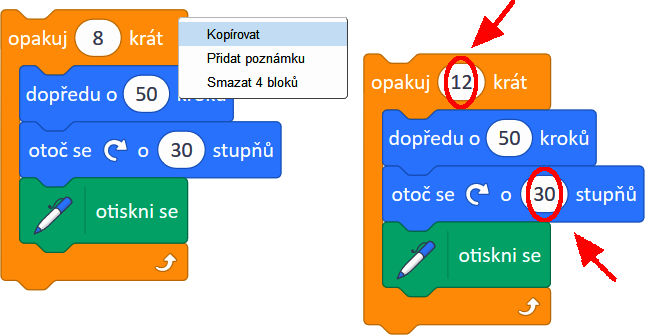 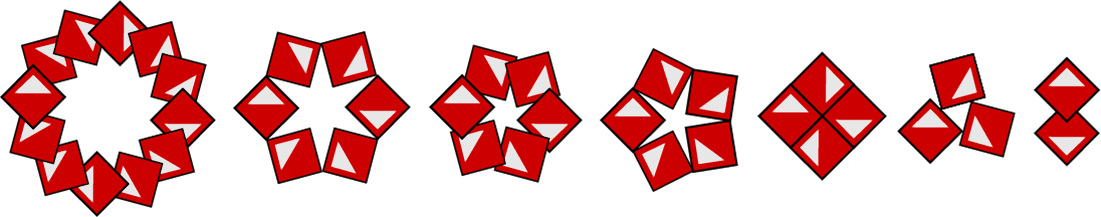 4
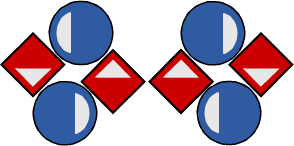 Modul 1    Bádání 2    Aktivita 1.2.1
Vzory s opakováním
Diskutujeme
Podařilo se ti vytvořit úplný kruhový vzor?
Když se přitom dlaždice dotkla okraje scény, co se stalo?
Jaké číslo jsi použil v bloku opakuj? Když bys ho změnil na menší nebo větší, co by se změnilo na výsledném vzoru? Vysvětli proč.
O kolik stupňů zatočila tvoje dlaždice po každém otisknutí?
Jak sis  vybíral počet opakování pro svůj blok opakuj? A úhel pro otoč se?
O kolik stupňů se otočila tvoje dlaždice dohromady při otiskování vzoru? Je při kruhových vzorech celkové otočení vždy stejně velké?
5
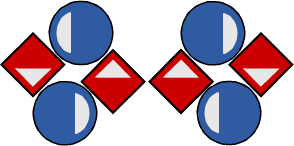 Modul 1 	Vytváříme vzory
Bádání 2	Opakování a střídání
Aktivita 1.2.2 Bez klávesnice 
Počítáme úhly
6
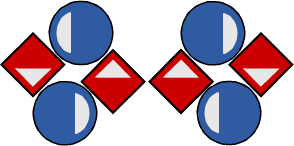 Modul 1    Bádání 2    Aktivita 1.2.2
Bez klávesnice: Počítáme úhly
o kolik stupňů zatočí dlaždice vpravo
počet opakování
dlaždice se celkově otočila o
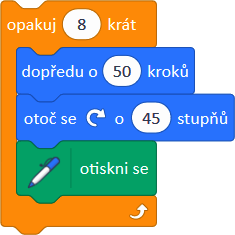 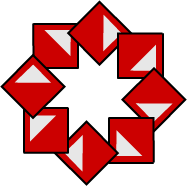 8		         45 stupňů	              ____  stupňů
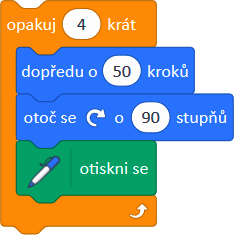 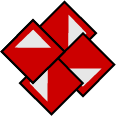 ____		           ____  stupňů	      360  stupňů
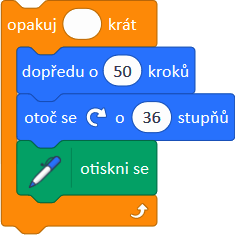 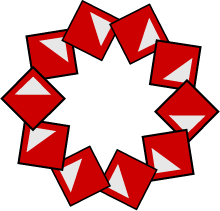 ____		            36  stupňů	  	     ____  stupňů
7
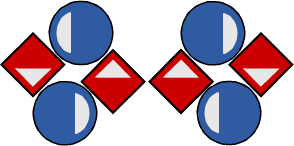 Modul 1    Bádání 2    Aktivita 1.2.2
Bez klávesnice: Počítáme úhly
o kolik stupňů zatočí dlaždice vpravo
počet opakování
dlaždice se celkově otočila o
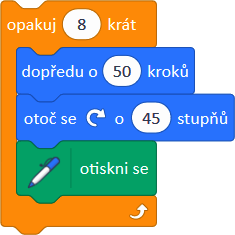 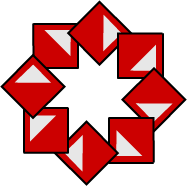 360
8		         45 stupňů	              ____  stupňů
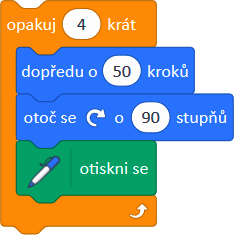 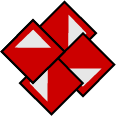 4
90
____		           ____  stupňů	      360  stupňů
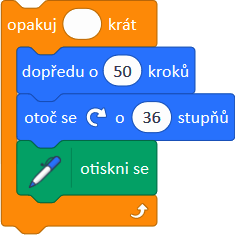 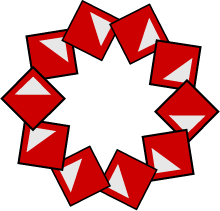 360
10
____		            36  stupňů	  	     ____  stupňů
7
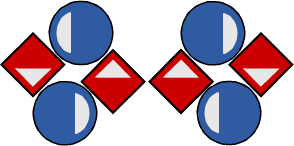 Modul 1    Bádání 2    Aktivita 1.2.2
Bez klávesnice: Počítáme úhly
o kolik stupňů zatočí dlaždice vpravo
počet opakování
dlaždice se celkově otočila o
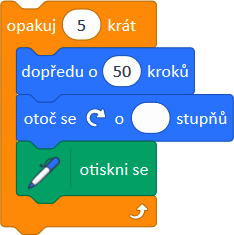 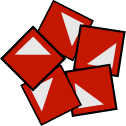 5		        ____  stupňů	              ____  stupňů
Rozšíření
Podaří se ti vypočítat všechna čísla pro tento vzor a scénář na jeho otisknutí?
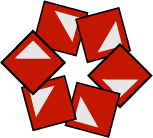 ____		           ____  stupňů	     ____  stupňů
8
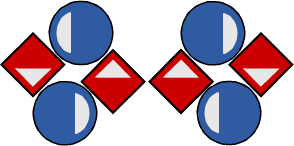 Modul 1    Bádání 2    Aktivita 1.2.2
Bez klávesnice: Počítáme úhly
o kolik stupňů zatočí dlaždice vpravo
počet opakování
dlaždice se celkově otočila o
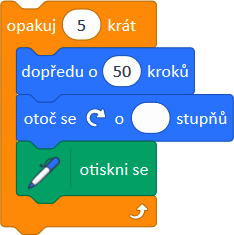 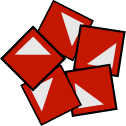 72
360
5		        ____  stupňů	              ____  stupňů
Rozšíření
Podaří se ti vypočítat všechna čísla pro tento vzor a scénář na jeho otisknutí?
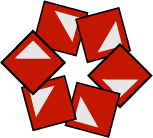 60
360
6
____		           ____  stupňů	     ____  stupňů
8
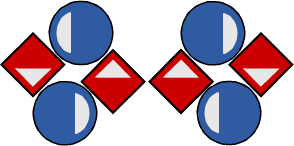 Modul 1 	Vytváříme vzory
Bádání 2	Opakování a střídání
Aktivita 1.2.3 
Střídavé vzory
9
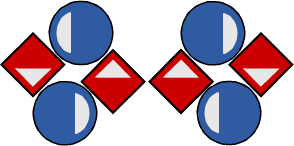 Modul 1    Bádání 2    Aktivita 1.2.3
Střídavé vzory
Pokračuj se svojí kopií projektu 13-Vzory opakuj
						- Ulož jako kopii nebo Ulož do svého počítače a pozměň jméno projektu
						
Klikni na některý ze svých scénářů, aby vznikl kruhový vzor. Potom zvol jiný kostým a znovu vykonej ten stejný scénář.
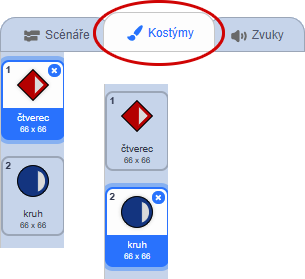 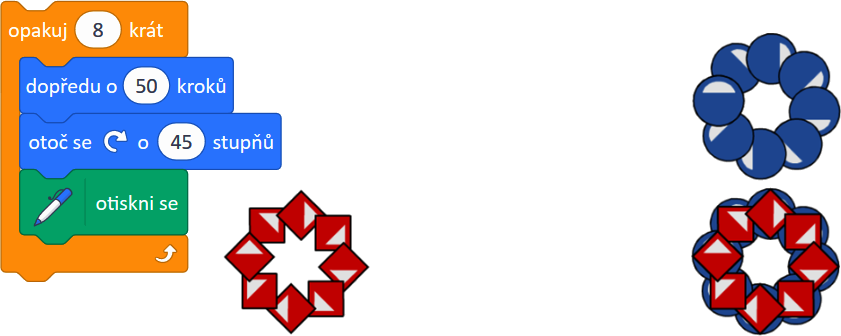 10
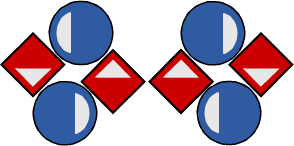 Modul 1    Bádání 2    Aktivita 1.2.3
Střídavé vzory
Už nechoď na záložku Kostýmy, místo toho použij blok další kostým ve scénáři a vytvoř tento vzor:




Nyní naprogramuj některé z těchto anebo podobných vzorů, každý vzor vždy jediným scénářem.
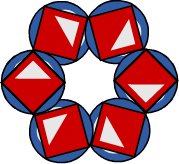 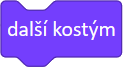 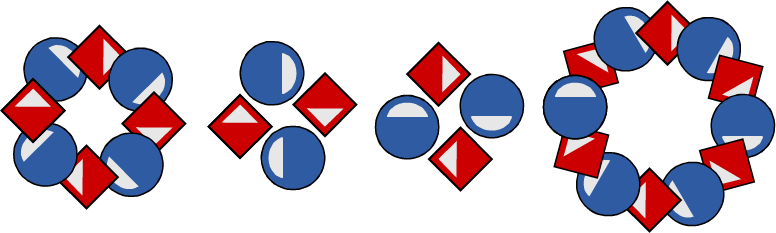 11
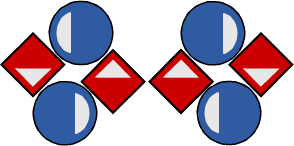 Modul 1    Bádání 2    Aktivita 1.2.3
Střídavé vzory
Diskutujeme

Kde jsi vložil blok další kostým ve scénáři? Když ho přesuneš jinam, jak se změní výsledný vzor?
Použil jsi jeden další kostým nebo vícero? Dokázal jsi vytvořit celý vzor jediným scénářem a jediným kliknutím?
Kolik červených čtverců a modrých kruhů je ve tvých vzorech? Jak se střídají?
12
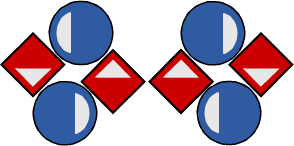 Modul 1 	Vytváříme vzory
Bádání 2	Opakování a střídání
Aktivita 1.2.4 [Rozšíření]
Opakujeme a střídáme
13
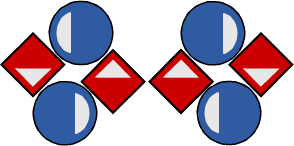 Modul 1    Bádání 2    Aktivita 1.2.4
[Rpzšíření] Opakujeme a střídáme
Pokračuj se svojí kopií projektu 13-Vzory opakuj
						- Ulož jako kopii anebo Ulož do svého počítače a pozměň jméno projektu
						
Uprav svoje scénáře a zkus vytvořit tyto anebo podobné vzory.
										   zde jsou složitější vzory, zkus i je
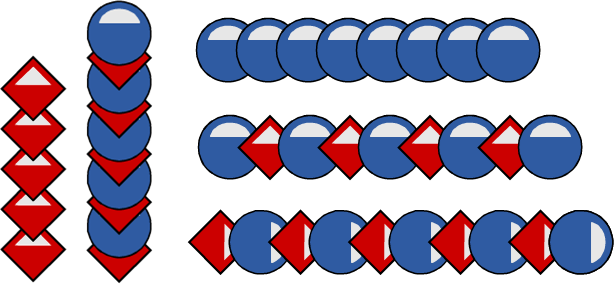 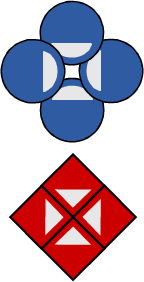 14
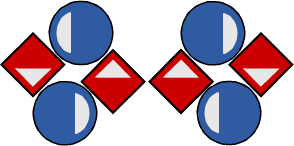 Modul 1    Bádání 2    Aktivita 1.2.4
[Rpzšíření] Opakujeme a střídáme
Diskutujeme
Jaké druhy vzorů sis vytvořil?
Vysvětli strategii, jak jsi postupoval. Měl jsi svůj plán, vydařil se ti?
Jaké typy střídání kostýmů jsi použil, jaké postupnosti vznikly?
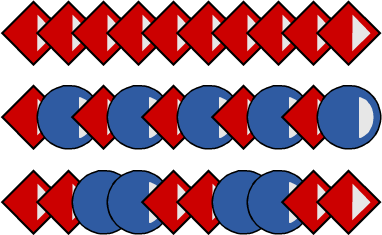 15
Modul 1    Bádání 2
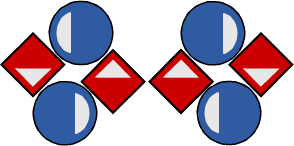 Na konci Bádání 2 už umím: 
umím použít opakuj _ krát s několika bloky uvnitř,
umím najít nejmenší počet opakování, aby můj scénář vytvořil úplný kruhový vzor,
kliknutím na zelenou vlajku umím smazat scénu a začít od začátku,
ve scénářích používám i blok další kostým,
umím naprogramovat různé vzory se střídajícími se kostýmy,
jediným scénářem a jedním kliknutím vytvořím celý složitý vzor s vícero kostýmy.
16
Modul 1  Bádání 2  Základní slovník
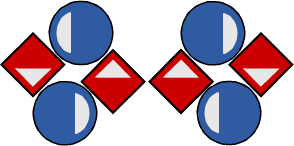 opakování 	opakované vykonání postupnosti bloků

   				řídící blok, který opakovaně vykoná v něm vložené				bloky určený počet krát
				příkaz, který pozastaví vykonávání dalších bloků scénáře				na daný počet sekund, např. na 1 s, 3 s anebo 0.2 s
celkové otočení 	o kolik se postava otočí celkem při vykonání daného 				scénáře (např. o 360°)
kostýmy 		jedno anebo několik „oblečení“, které postava má a může 					si je na scéně „obléknouť“
 				přikáže postavě, aby si vyměnila současný kostým za následu- 				jící v jejím seznamu. Za posledním kostýmem následuje				opět první
vzor			pravidelně se opakující postupnost obrázků, které				vytvoří postava otisknutím svých kostýmů
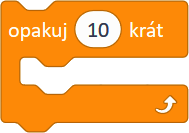 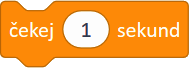 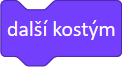 17